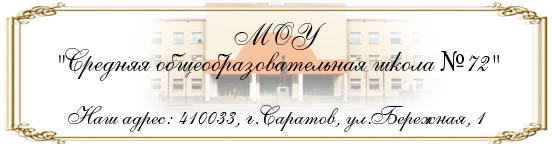 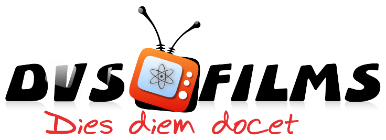 МОЛЕКУЛЯРНАЯ ФИЗИКА
Основные положения MKT
2-я часть
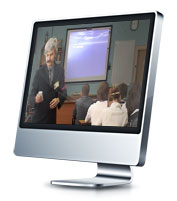 http://dvsschool.zz.mu/
Повторение пройденного
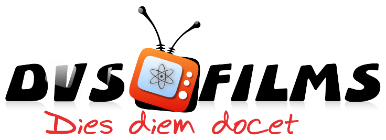 За­да­ча 1. Опре­де­ли­те, какое ко­ли­че­ство мо­ле­кул со­дер­жит­ся в 120 г воды.
Дано:
Решение:
NA = 6,02.1023
N - ?
Ответ:
http://dvsschool.zz.mu/
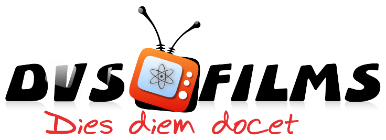 За­да­ча 2. Опре­де­лить ско­рость дви­же­ния ча­стиц воз­ду­ха при нор­маль­ных усло­ви­ях.
Дано:
Решение:
Запишем основное уравнение МКТ:
Po= 105 Па
Ответ:
http://dvsschool.zz.mu/
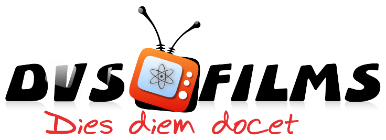 За­да­ча 3. В ём­ко­сти объ­ё­мом 1 л на­хо­дит­ся газ мас­сой 5 г, ча­сти­цы ко­то­ро­го дви­га­ют­ся со ско­ро­стью  500 м/с. Определите давление этого газа.
Дано:
Решение:
Запишем основное уравнение МКТ:
V = 0,001 м3
Ответ:
P -?
http://dvsschool.zz.mu/
Поработаем самостоятельно…
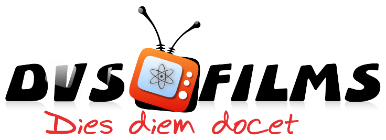 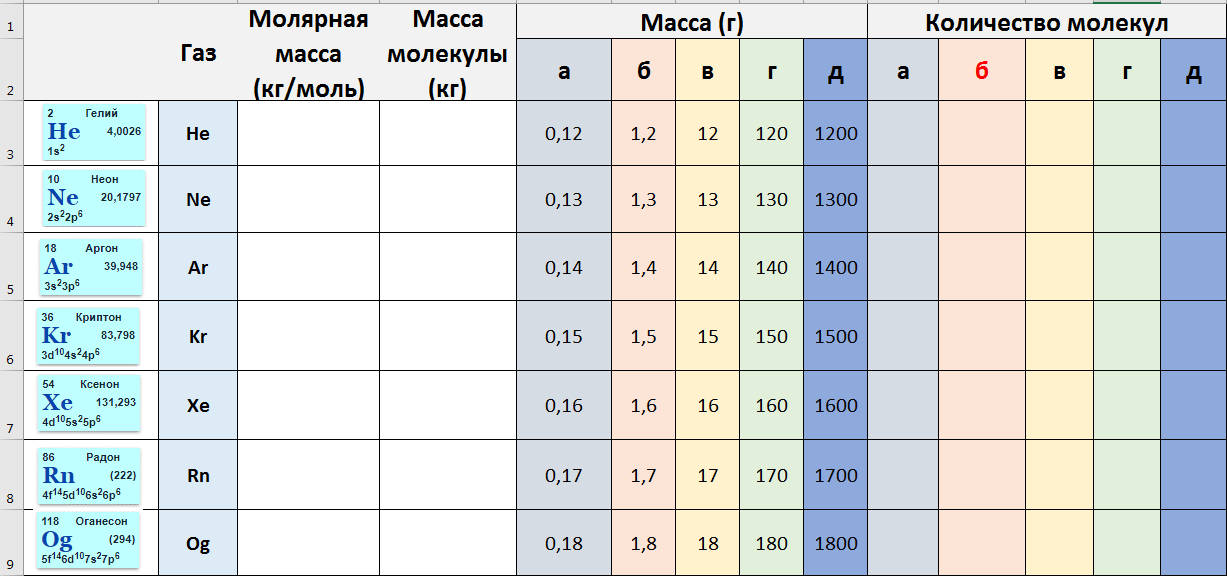 http://dvsschool.zz.mu/
Поработаем самостоятельно…
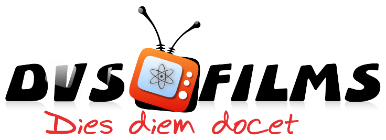 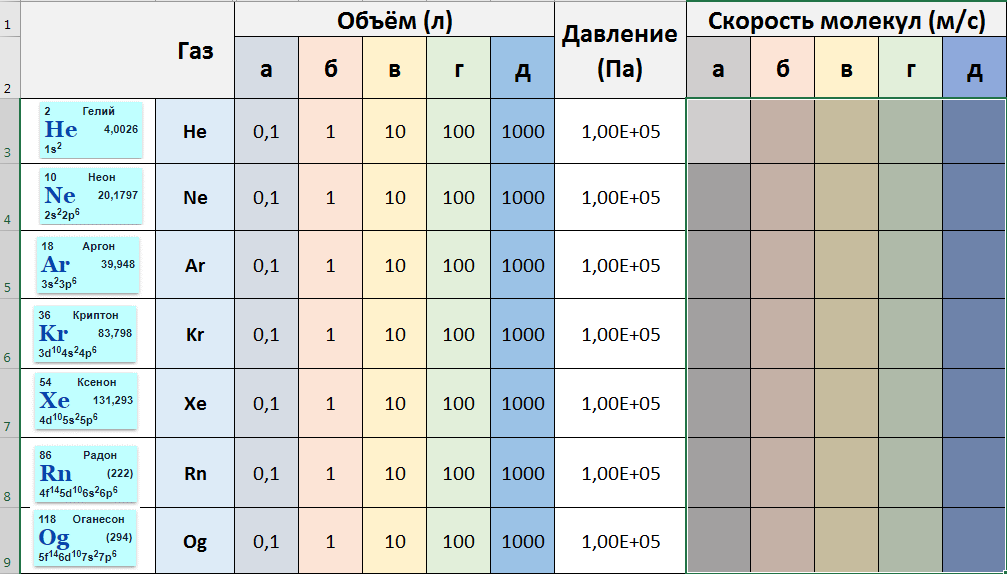 http://dvsschool.zz.mu/
Поработаем самостоятельно…
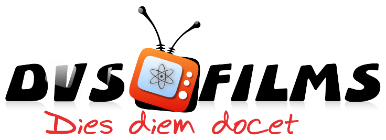 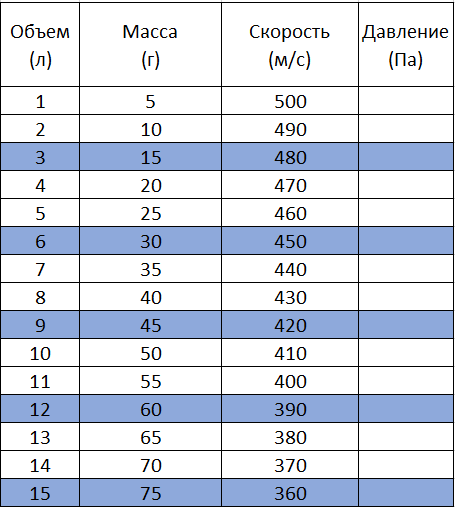 http://dvsschool.zz.mu/
Повышаем уровень…
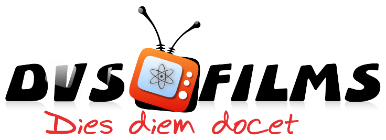 1. В закрытом баллоне с кислородом находится уголь массой 12 г. Во сколько раз изменится количество вещества в баллоне после сгорания угля? Рассмотрите два случая: а) масса кислорода равна 32 г, б) масса кислорода равна 64 г.
Дано:
Решение:
Ответ: а)уменьшится в 2 раза; б) уменьшится в 1,5 раза
http://dvsschool.zz.mu/
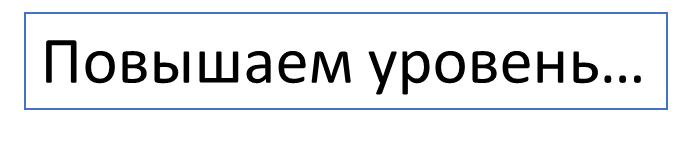 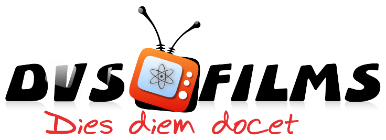 2. В герметично закрытой лаборатории площадью S = 80 м3 и высотой h = 3 м капельку ртути радиусом r = 0,2 мм подвергли сильному нагреву, в результате чего она быстро испарилась. Была ли при этом превышена предельно допустимая концентрация (ПДК) паров ртути в помещении? ПДК паров ртути nmax = 3 • 1016 м 3.
Ответ: 1,5 × 1015 м-3
3. В озеро со средней глубиной 7,5 м и площадью 16 км2 бросили кристаллик поваренной соли NaCl массой 20 мг. Спустя очень длительное время из озера зачерпнули стакан воды объемом 200см3. Сколько ионов натрия из брошенного кристаллика оказалось в этом стакане?
Ответ: 3,3 × 108
http://dvsschool.zz.mu/
Домашнее задание…
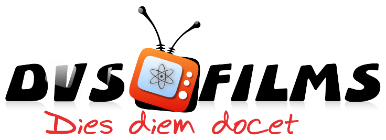 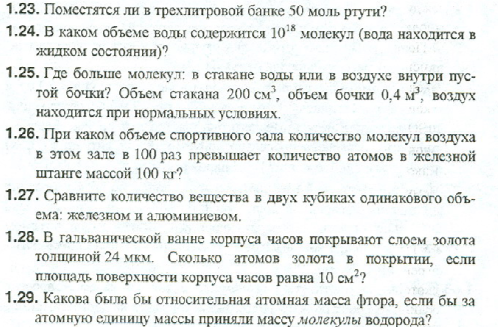 http://dvsschool.zz.mu/
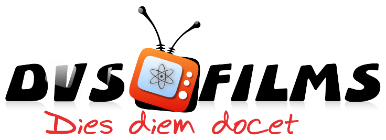 Температура
http://dvsschool.zz.mu/
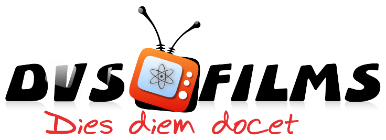 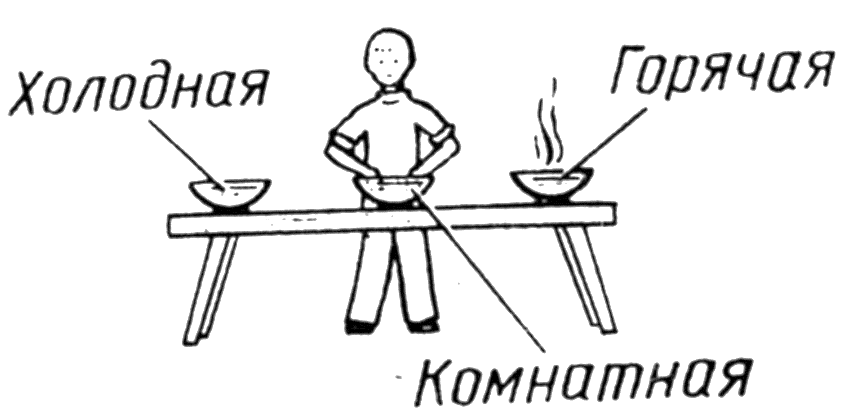 Важнейшим внутренним параметром газа является температура, чувствительность к которой заложе­на в живых системах, однако она субъективна.
http://dvsschool.zz.mu/
Основные свойства температуры
Тепловое равновесие
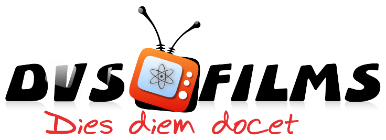 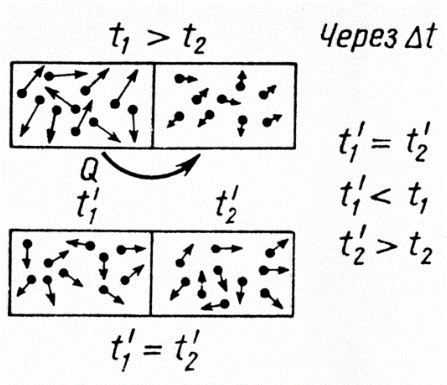 Характеризует внутреннее 
     состояние макроскопической 
     системы.
Температуры тел, находящихся 
     в тепловом контакте, 
     выравниваются.
http://dvsschool.zz.mu/
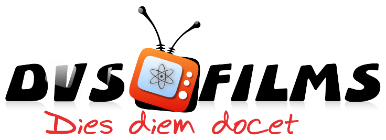 Измерение температуры
Тело необходимо привести в тепловой контакт с 
        термометром.
Термометр должен иметь массу значительно меньше 
       массы тела.
Показание термометра следует отсчитывать после 
        наступления теплового равновесия.
http://dvsschool.zz.mu/
Термометры
Жидкостный термометр 
       (ртуть: температура от —38 до 260 °С; 
         глицерин: от — 50 до 100 °С).
Термопара (температура от —269 до 2300 °С).
Газовый термометр.
Биметаллический.
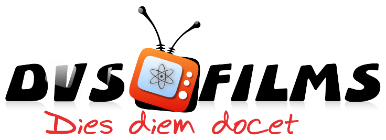 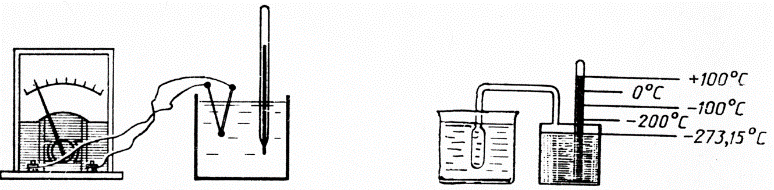 http://dvsschool.zz.mu/
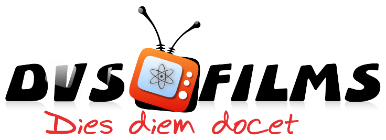 Физический смысл температуры
Какая физическая величина является одинаковой у 
любых тел при тепловом равновесии?
Предположим, что при тепловом равновесии средние 
кинетические энергии молекул одинаковы. 
Из основного уравнения МКТ можно получить равенство:
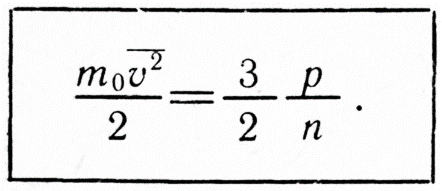 http://dvsschool.zz.mu/
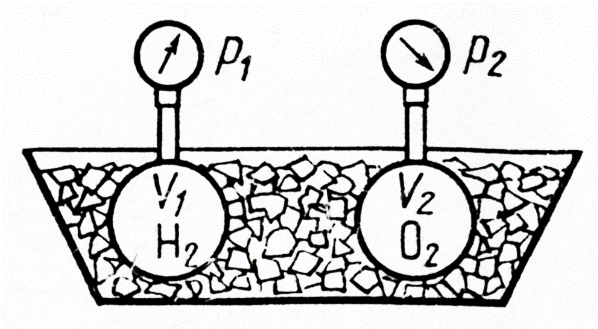 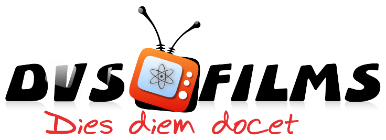 Для проверки этого равенства опытным путем измерим 
отношение PV/N для 1 моль водорода: V=0,1 м3 при = 0 °С.
Рн =2,265-104 Па, то
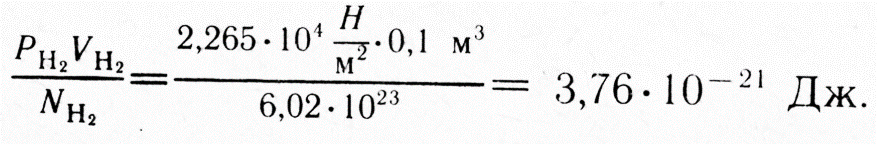 http://dvsschool.zz.mu/
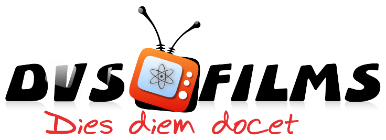 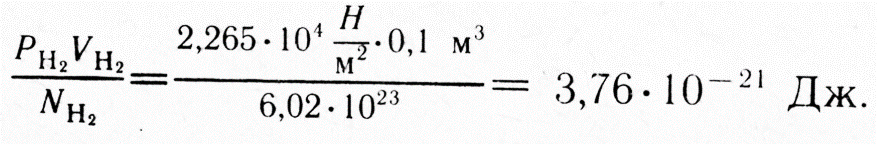 Такое же значение получится и для 1 моля кислорода, следовательно, и для всех других газов. Таким образом, физическая величина обладающая свойством температуры, - это
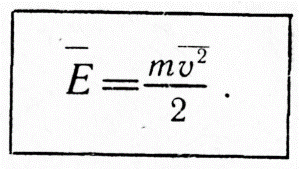 http://dvsschool.zz.mu/
Градус и джоуль
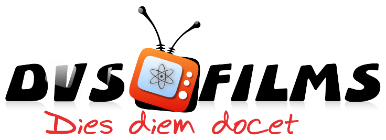 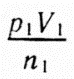 Измерим            для газа, находящегося в контакте с тающим льдом, 
и                для пара с кипящей водой. Оказалось-
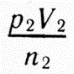 больше             в 1,3661 раза.  

Разность этих значений равна 1,38.10-21 Дж.
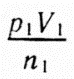 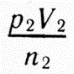 Если эту разность разделить на 100, то найдем, 
что одному градусу по Цельсию (1 °С) соответствует 
k= 1,38.10-23 Дж. 
Коэффициент k = 1,38.10-23Дж/К — постоянная Больцмана.
http://dvsschool.zz.mu/
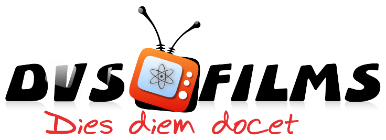 Абсолютная температура и абсолютный нуль
При T = 0К кинетическая энергия Е поступательно
 движущихся молекул равна 0.
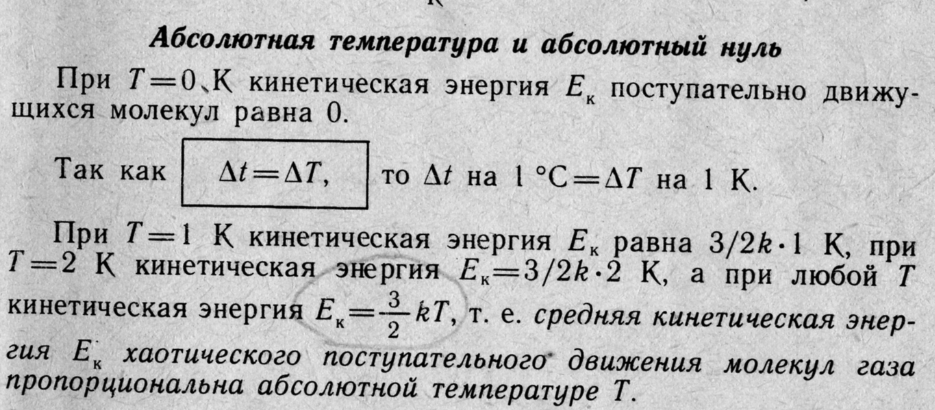 http://dvsschool.zz.mu/
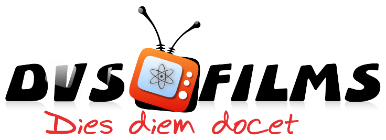 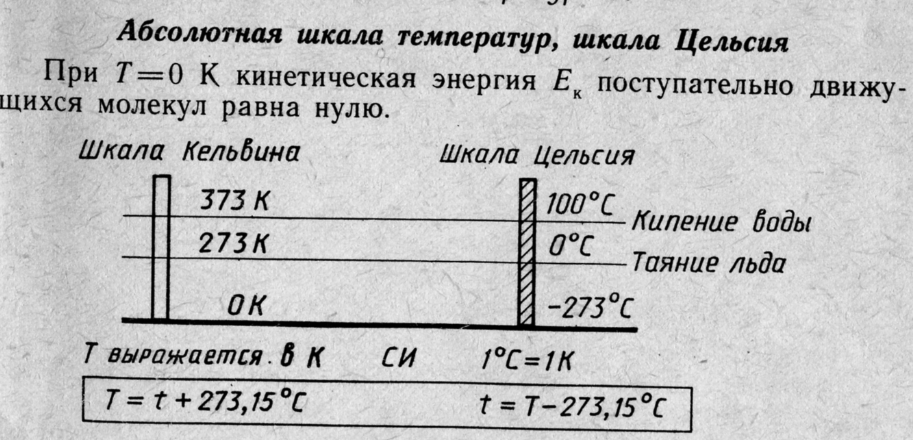 http://dvsschool.zz.mu/
Температурная шкала Ньютона
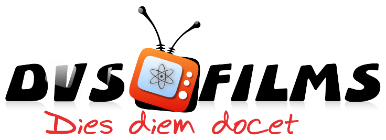 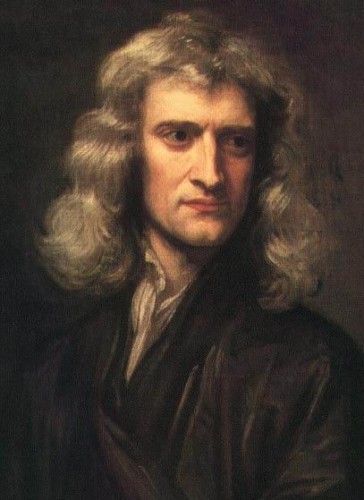 1701 год
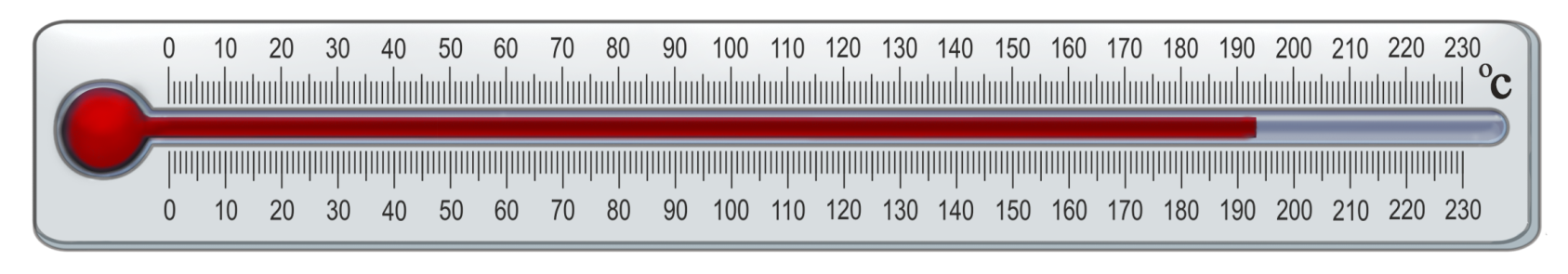 Температура человеческого тела
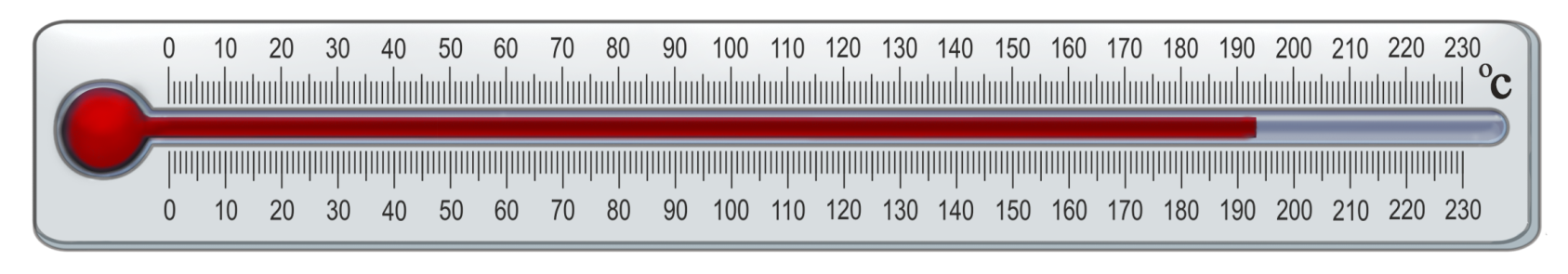 Температура замерзания воды
Исаак Ньютон
1642 — 1727
Температурная шкала Реомюра
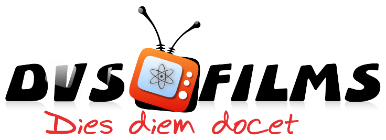 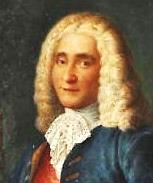 1730 год
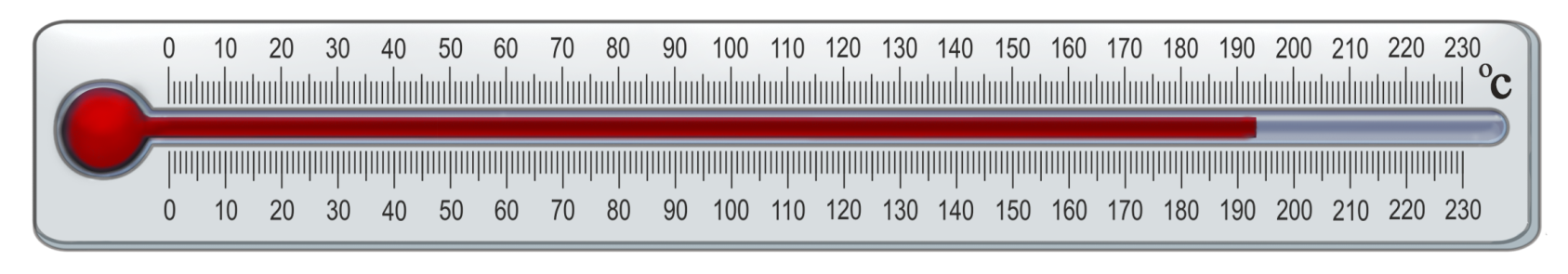 Температура кипения воды
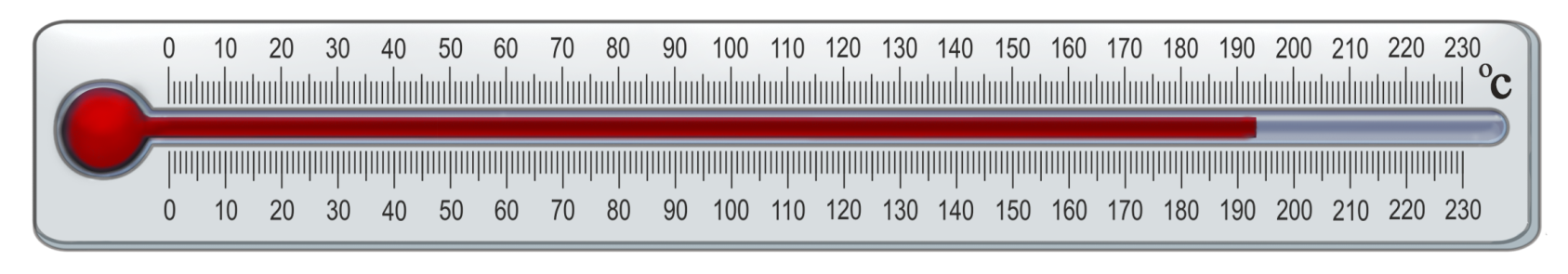 Температура замерзания воды
Рене Реомюр
1683 — 1757
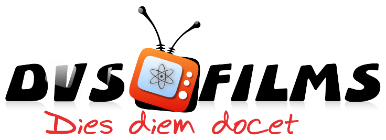 Температурная шкала Фаренгейта
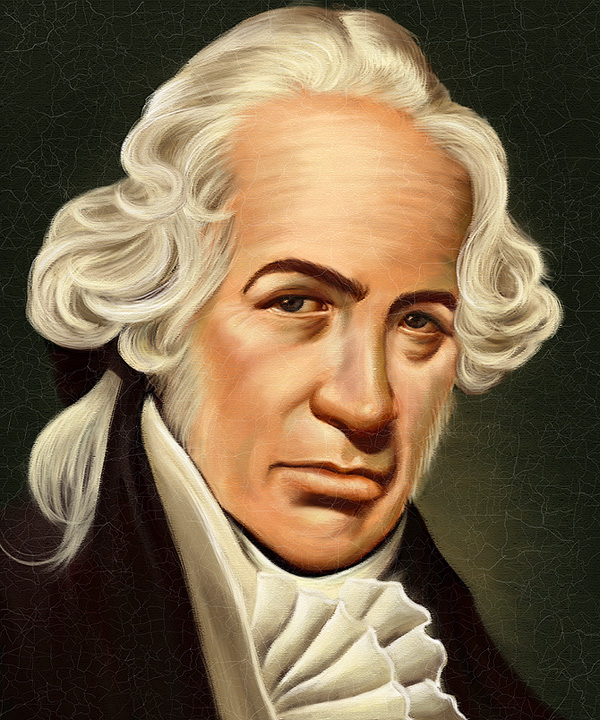 1724 год
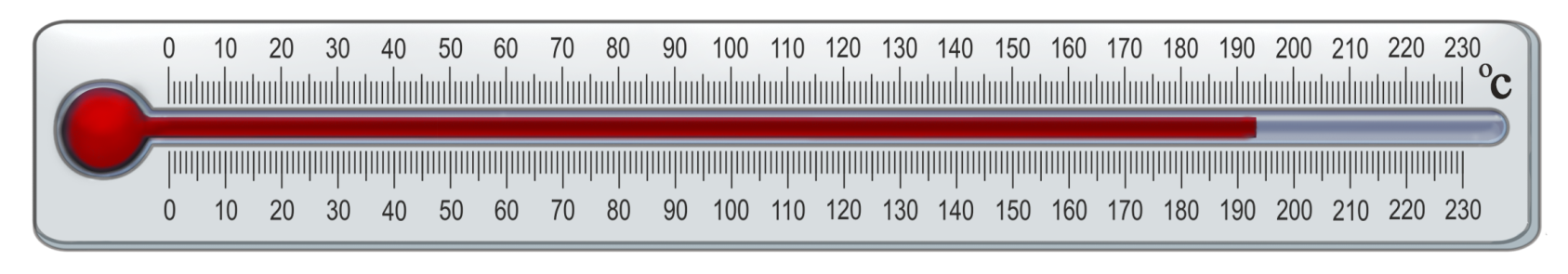 Температура человеческого тела
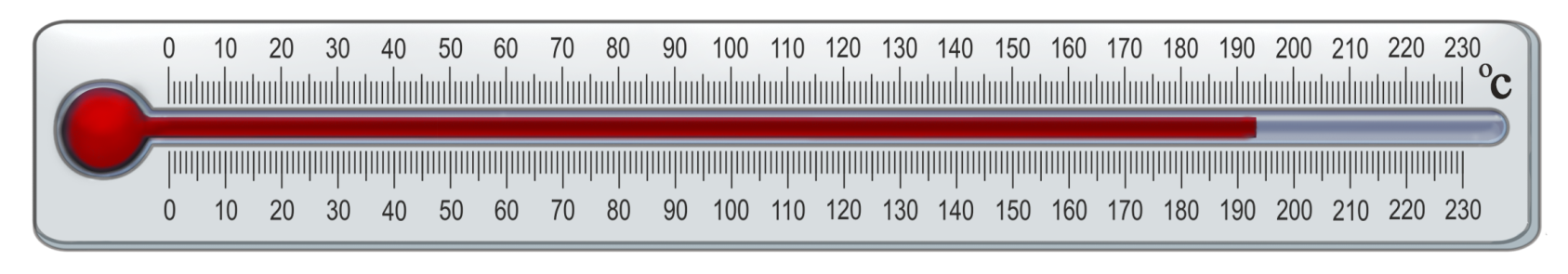 Температура замерзания раствора воды
Габриель Фаренгейт
1686 — 1736
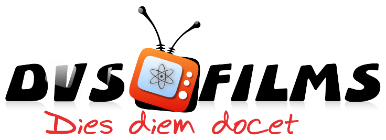 Температурная шкала Цельсия
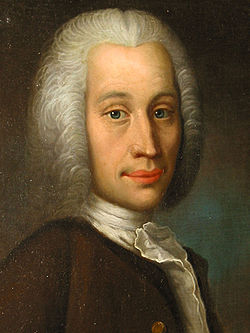 1742 год
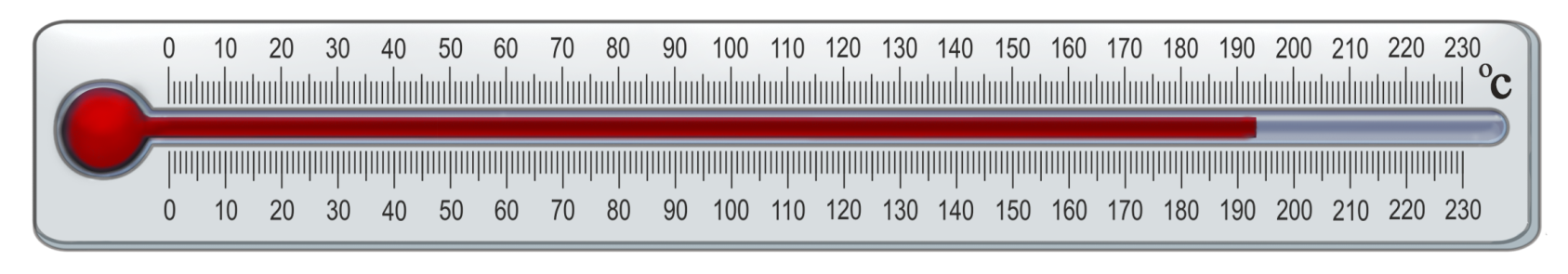 Температура кипения воды
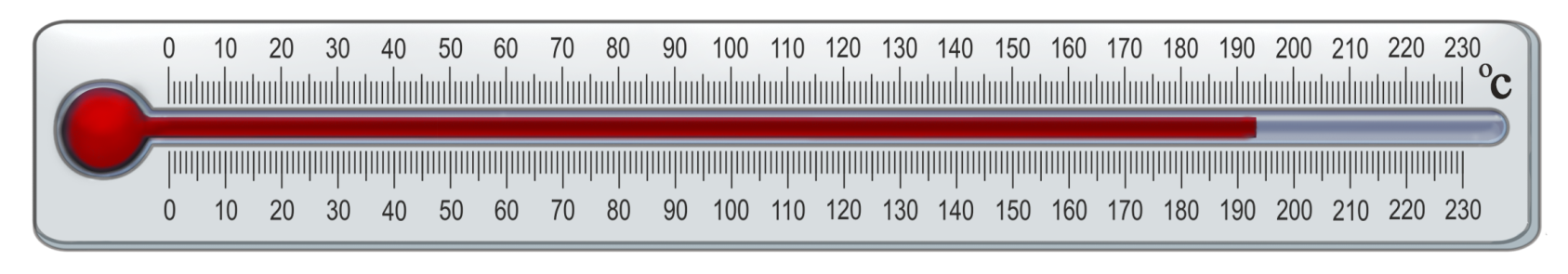 Температура замерзания воды
Андреас Цельсий
1701 — 1744
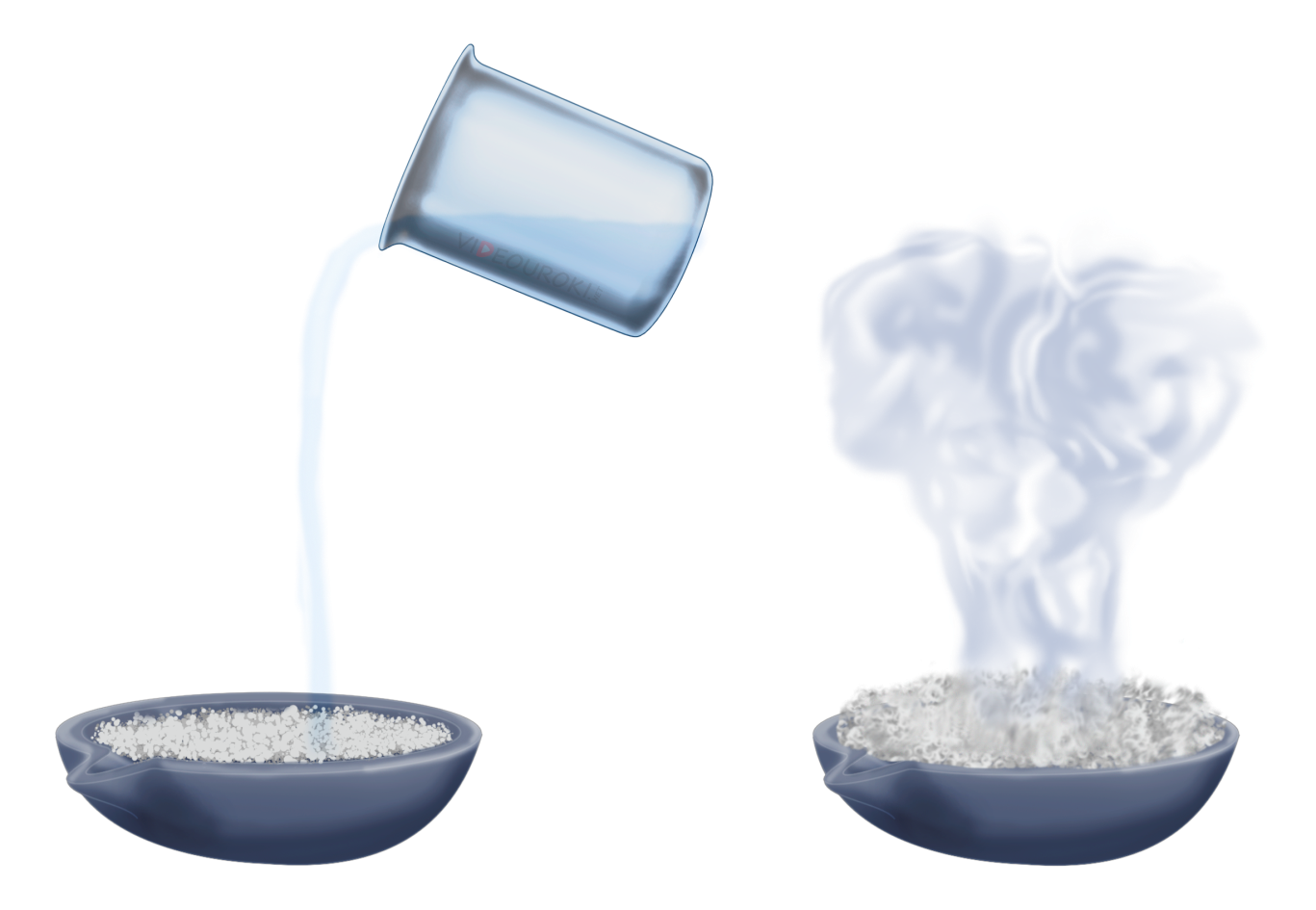 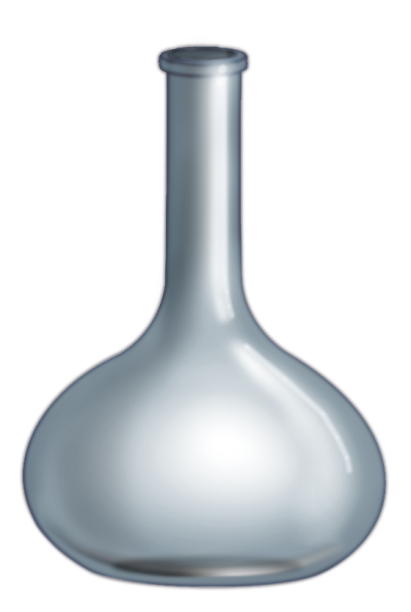 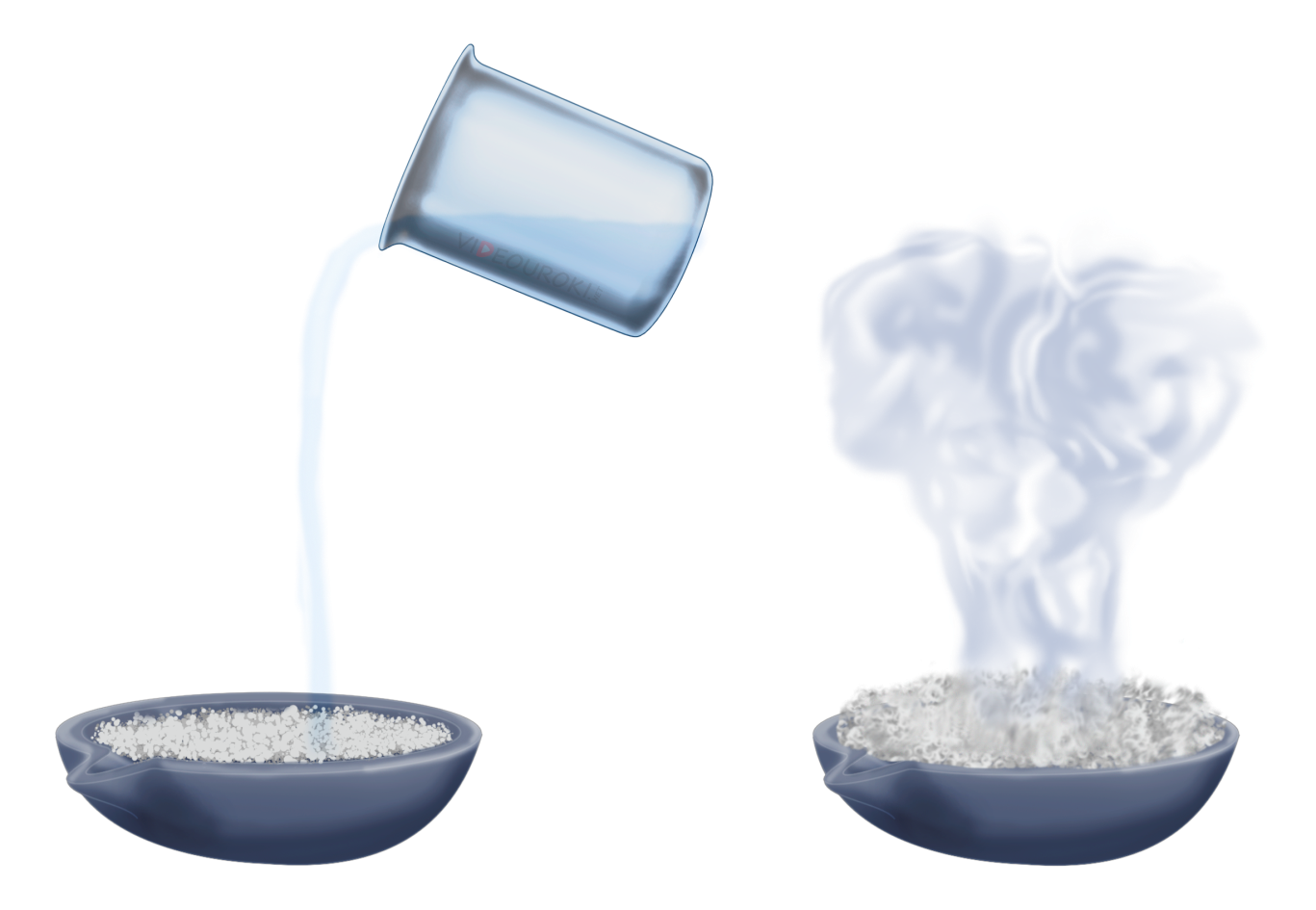 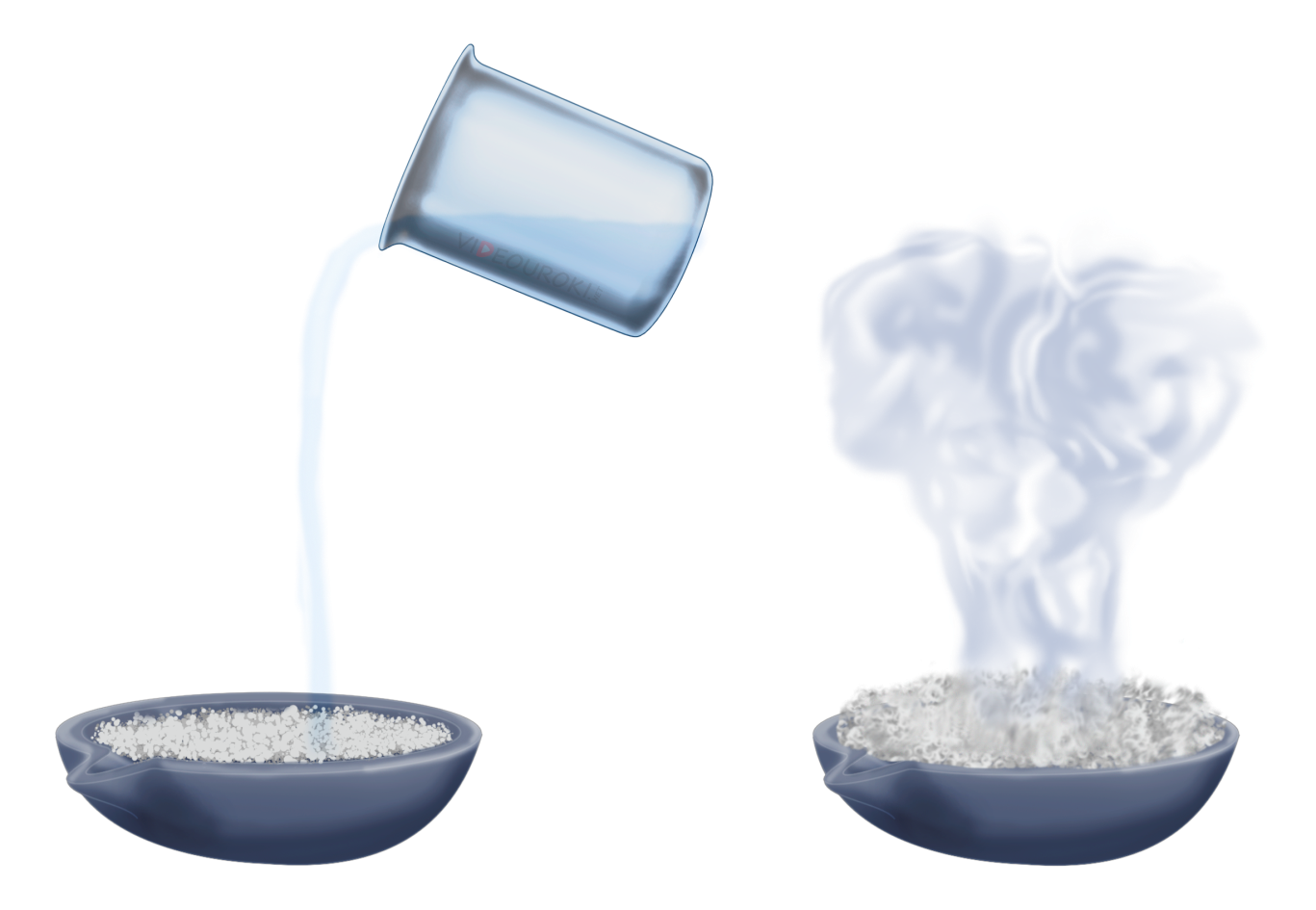 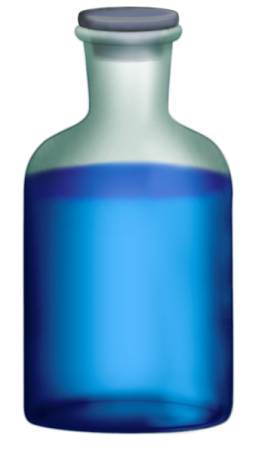 Дано:
СИ
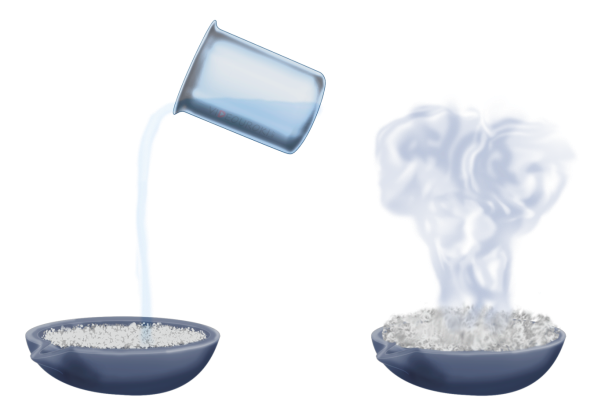 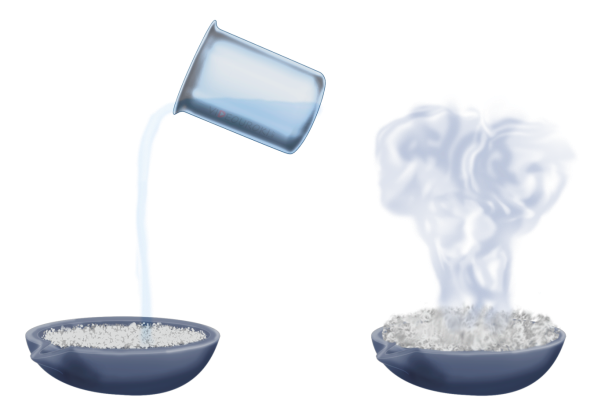 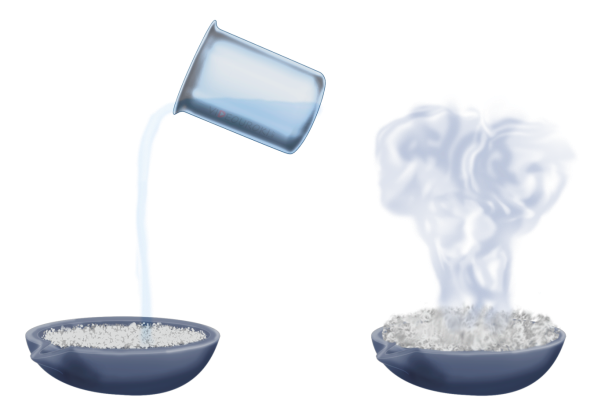 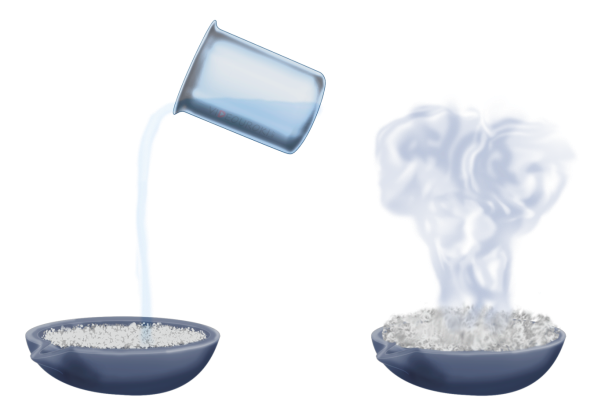 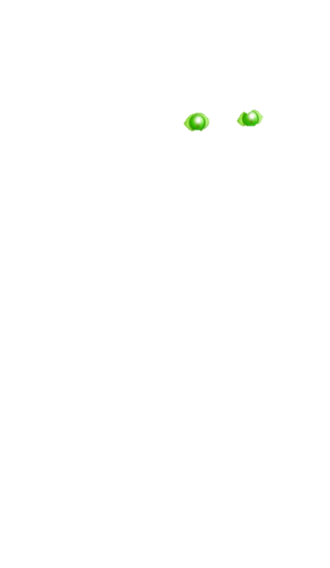 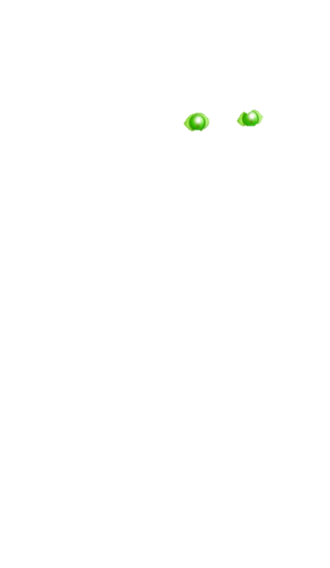 Я газ, я идеален…
При температуре 200 К средняя скорость молекул одного моля неизвестного газа равна 500 м/с. Считая этот газ идеальным, определите его молярную массу.
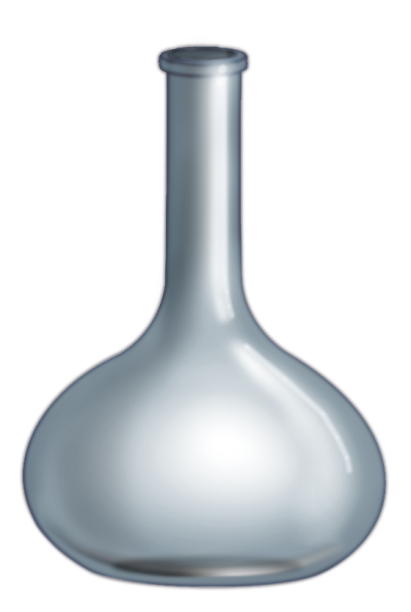 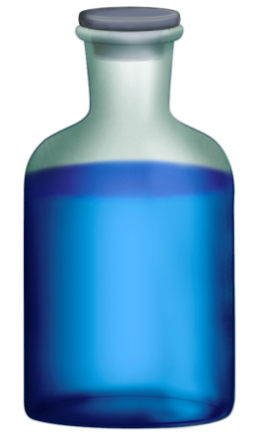 Дано:
Самостоятельная работа
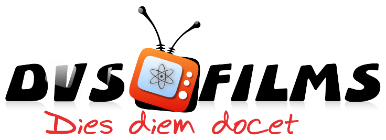 Определить среднюю кинетическую энергию поступательного движения молекул газов воздуха при нормальных условиях. Концентрация молекул воздуха при нормальных условиях 2,7 *105 м3 .
Выразить  температуры 300, 18 и -200 С по термодинамической шкале температур.
Определить среднюю квадратичную скорость молекул азота при нормальных условиях.
Определить   среднюю кинетическую энергию поступательного движения одной молекулы кислорода, если кислород находится под давлением 3,01*105 Па и имеет плотность 2 кг/м3.
Определить температуру идеального газа, если средняя кинетическая энергия поступательного движения его молекул равна 7,87*10-21 Дж.
Определить среднюю квадратичную скорость молекул водорода при температуре 300 К.
http://dvsschool.zz.mu/